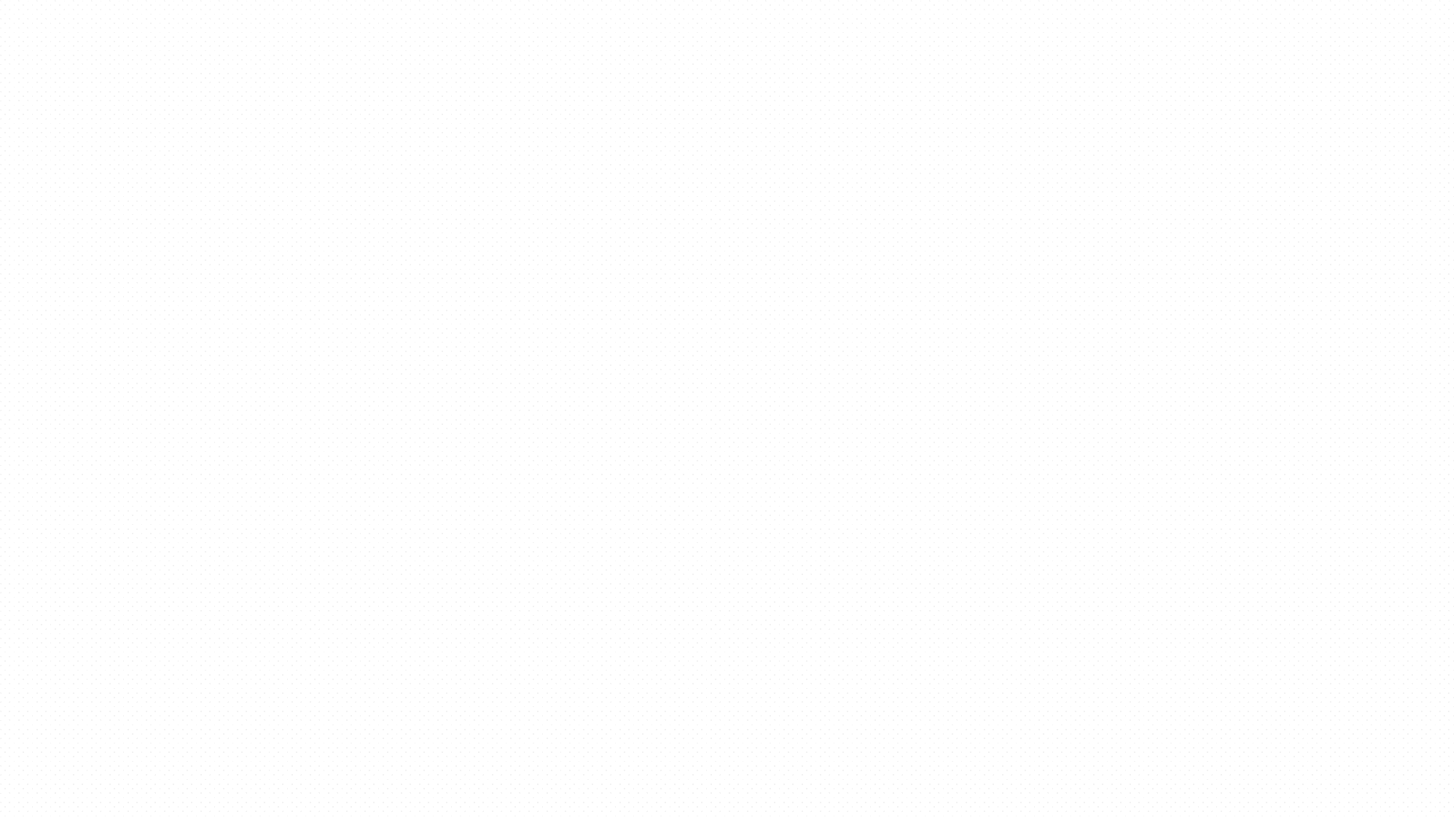 LOGO
FREE PPT TEMPLATES
Insert the Subtitle of Your Presentation
Report ：XXXX
Time：20XX.XX
https://www.freeppt7.com
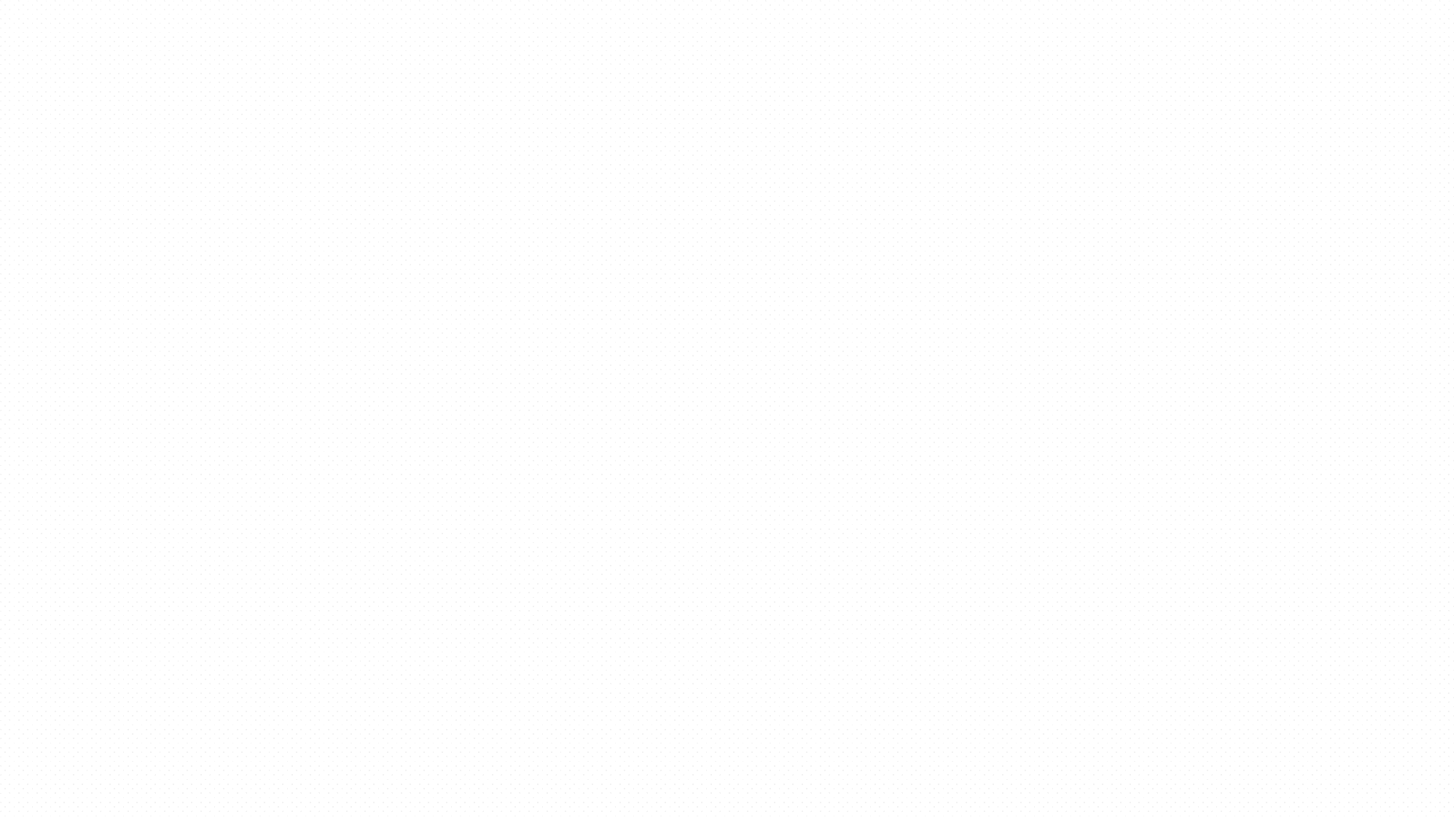 01
Add title text
02
Add title text
CONTENT
03
Add title text
04
Add title text
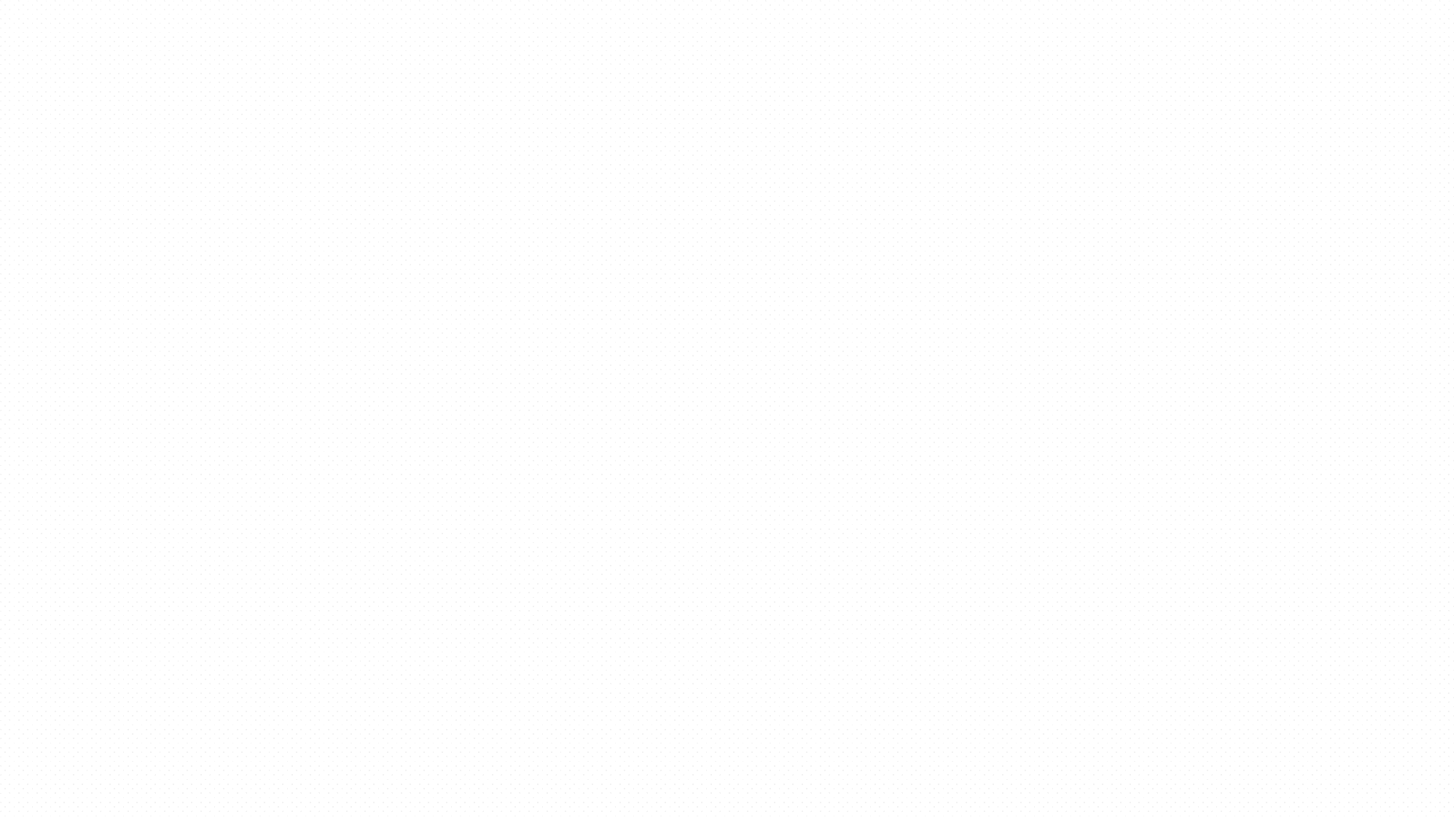 PART 01
Add title text
Click here to add content that matches the title.
Add title text
Click here to add content that matches the title.
Click here to add content that matches the title.
Click here to add content that matches the title.
Add title text
Click here to add content that matches the title.
Add title text
Add title text
Add title text
Click here to add content that matches the title.
Add title text
Add title text
Add title text
Click here to add content that matches the title.Click here to add content that matches the title.
Add title text
Add title text
Add title text
Add title text
Add title text
Add title text
Add title text
Click here to add content that matches the title.
Add title text
Add title text
Add title text
Add title text
Click here to add content that matches the title.
Click here to add content that matches the title.
Click here to add content that matches the title.
Click here to add content that matches the title.
Add title text
Click here to add content that matches the title.
Add title text
Add title text
Add title text
Add title text
Click here to add content that matches the title.
Click here to add content that matches the title.
Click here to add content that matches the title.
Click here to add content that matches the title.
Add title text
Click here to add content that matches the title.
Add title text
Click here to add content that matches the title.Click here to add content that matches the title.
Click here to add content that matches the title.
Click here to add content that matches the title.
Click here to add content that matches the title.
Click here to add content that matches the title.
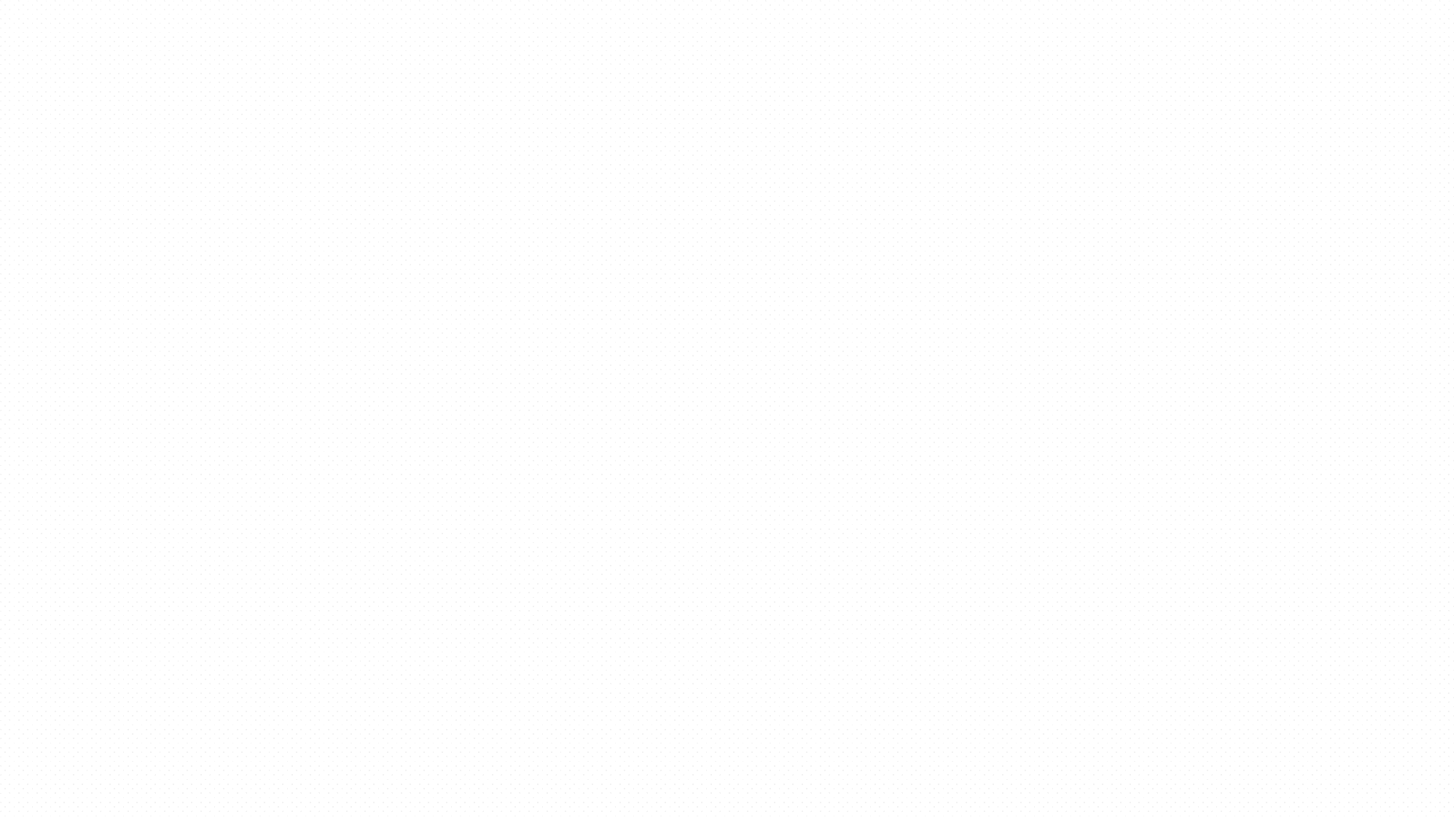 PART 02
Add title text
Click here to add content that matches the title.
Add title text
Click here to add content that matches the title.
2018
2020
2022
2019
2021
Add title text
Add title text
Add title text
Add title text
Add title text
Click here to add content that matches the title.
Click here to add content that matches the title.
Click here to add content that matches the title.
Click here to add content that matches the title.
Click here to add content that matches the title.
PPT下载 http://www.1ppt.com/xiazai/
Add title text
Click here to add content that matches the title.
Click here to add content that matches the title.
Click here to add content that matches the title.
Add title text
Click here to add content that matches the title.
Add title text
Click here to add content that matches the title.Click here to add content that matches the title.
Click here to add content that matches the title.
Click here to add content that matches the title.
Click here to add content that matches the title.
Add title text
Click here to add content that matches the title.
Add title text
Add title text
Add title text
Add title text
Click here to add content that matches the title.
Click here to add content that matches the title.
Click here to add content that matches the title.
Click here to add content that matches the title.
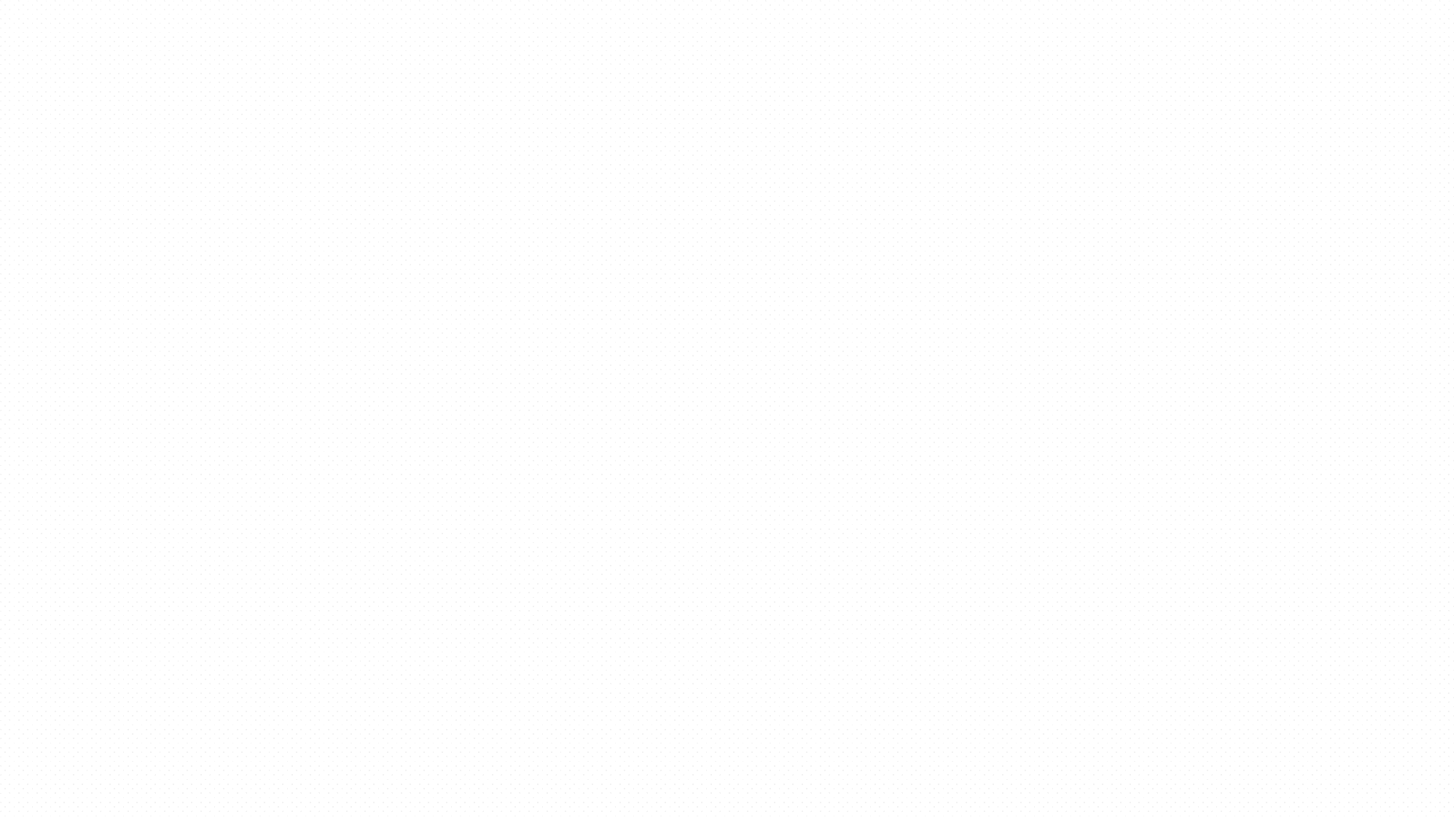 PART 03
Add title text
Click here to add content that matches the title.
Add title text
Click here to add content that matches the title.
Add title text
Add title text
Add title text
Click here to add content that matches the title.
Click here to add content that matches the title.
Click here to add content that matches the title.
Add title text
Click here to add content that matches the title.
1
3
2
4
Click here to add content that matches the title.
Click here to add content that matches the title.
Click here to add content that matches the title.
Click here to add content that matches the title.
Add title text
Click here to add content that matches the title.
01
02
03
Add title text
Add title text
Add title text
Click here to add content that matches the title.
Click here to add content that matches the title.
Click here to add content that matches the title.
Add title text
Click here to add content that matches the title.
Add title text
Click here to add content that matches the title.Click here to add content that matches the title.
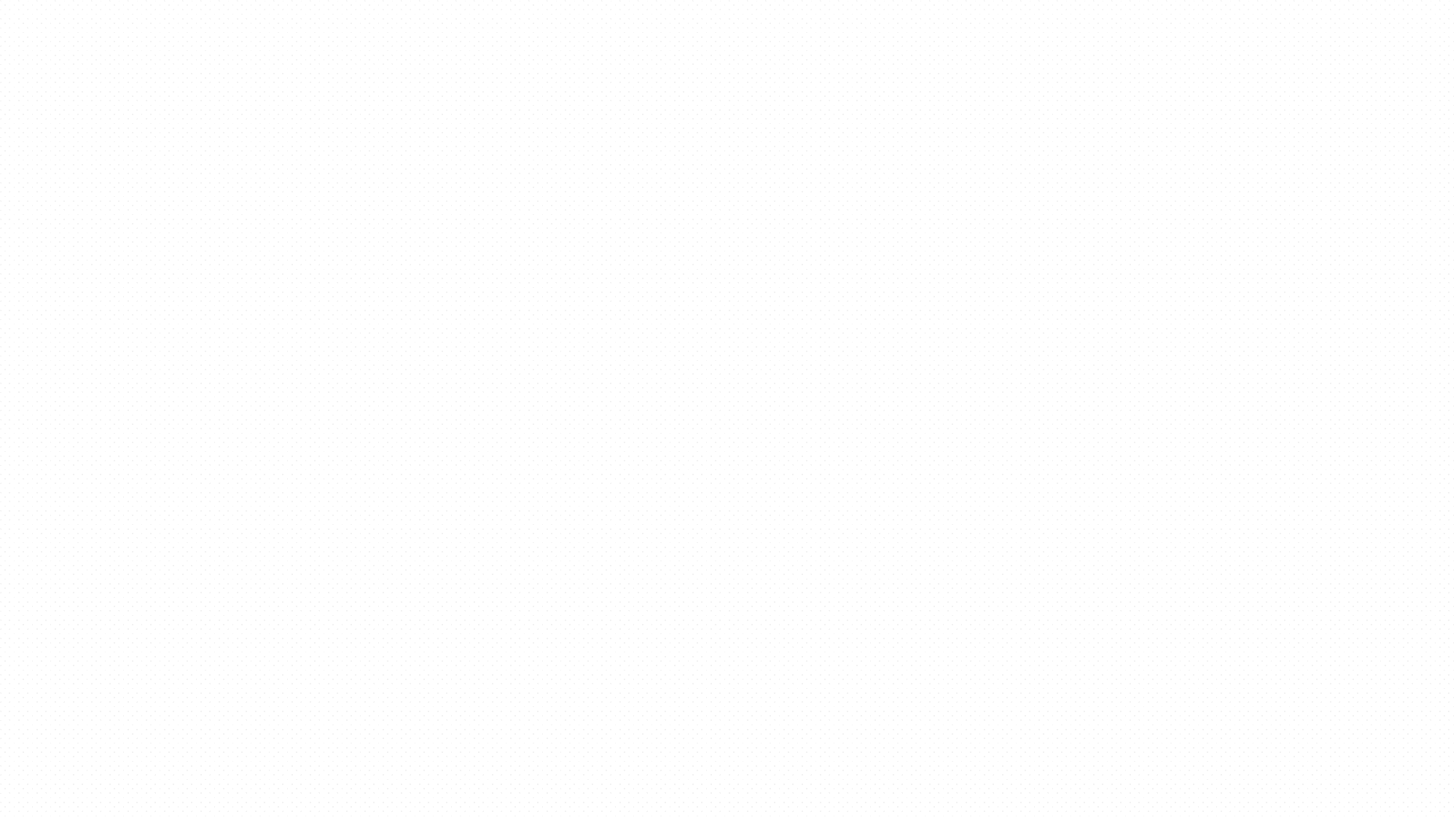 PART 04
Add title text
Click here to add content that matches the title.
Add title text
Click here to add content that matches the title.
Add title text
Add title text
Add title text
Add title text
Click here to add content that matches the title.
Click here to add content that matches the title.
Click here to add content that matches the title.
Click here to add content that matches the title.
Add title text
Click here to add content that matches the title.
Add title text
Add title text
Add title text
Add title text
Add title text
Add title text
Click here to add content that matches the title.
Add title text
Add title text
Add title text
Click here to add content that matches the title.
Click here to add content that matches the title.
Click here to add content that matches the title.
Add title text
Click here to add content that matches the title.
2018
2019
2020
2021
2019
2020
2021
2022
Add title text
Add title text
Add title text
Add title text
Click here to add content that matches the title.
Click here to add content that matches the title.
Click here to add content that matches the title.
Click here to add content that matches the title.
Add title text
Click here to add content that matches the title.
Add title text
Add title text
Add title text
Add title text
Add title text
Add title text
Add title text
Add title text
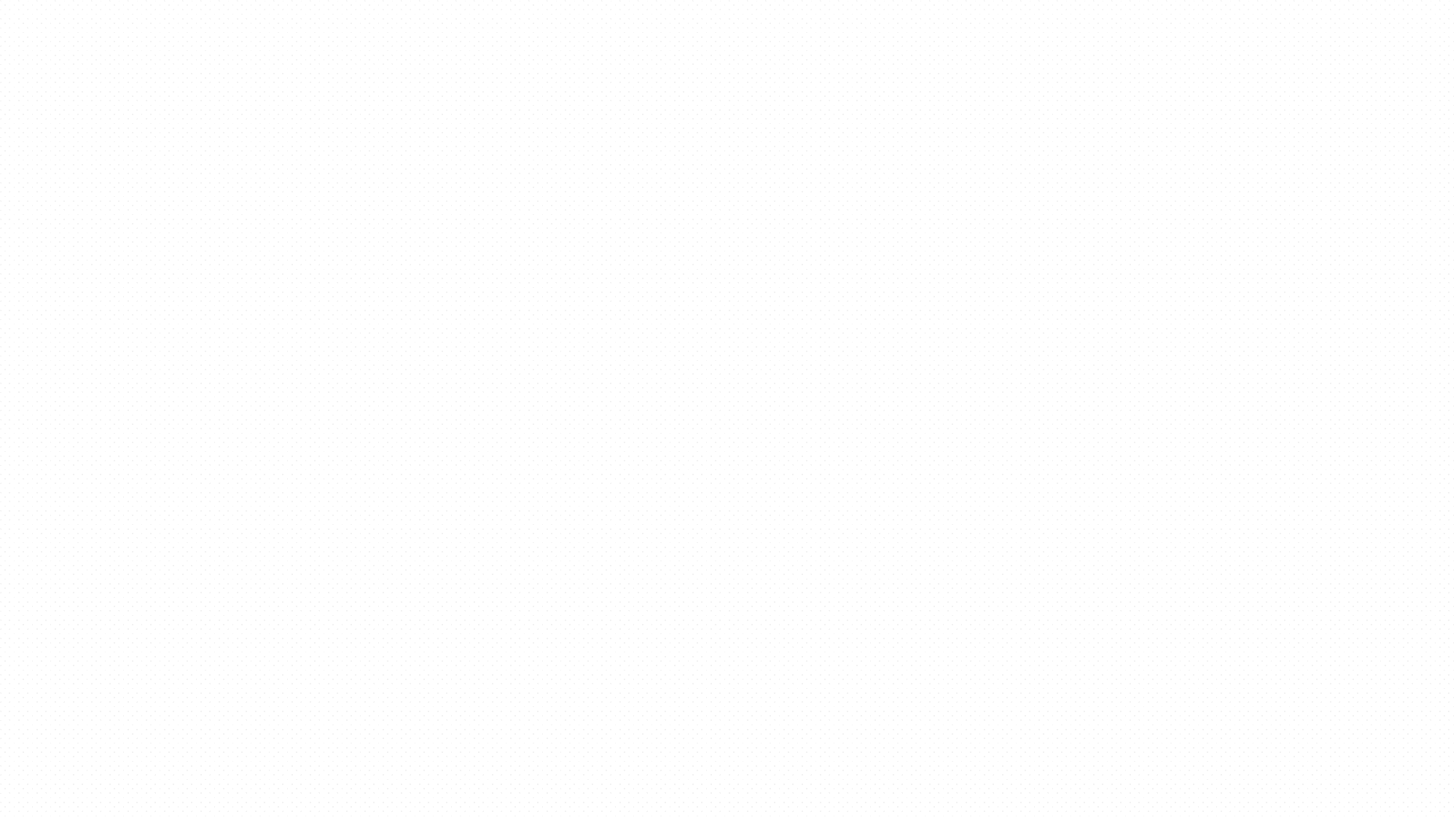 LOGO
Thanks
Click here to add content that matches the title.
Report ：XXXX
Time：20XX.XX
https://www.freeppt7.com